Yerleşke Tipi Yapılarda
Kojenerasyon/Trijenerasyon
Uygulamaları
SARPER SARAÇOĞLU
Satış Müdürü - ENERJİSA
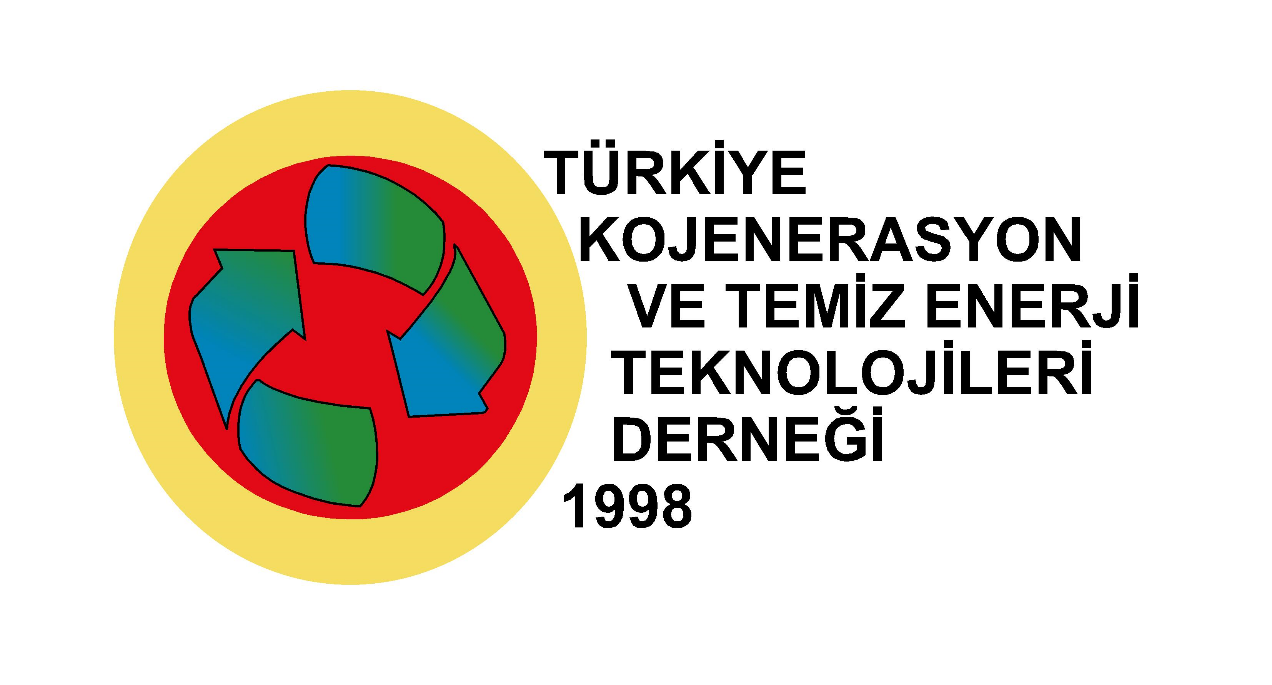 20.12.2018
Dünden Bugüne Enerji Üretimi
Geçmişte
Günümüzde
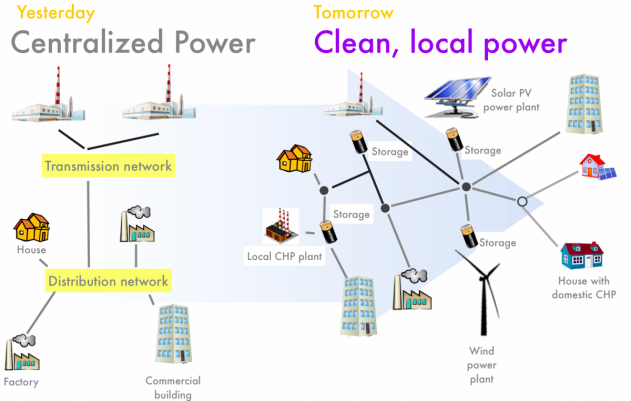 Merkezi Üretim
Temiz ve Yerinde Üretim
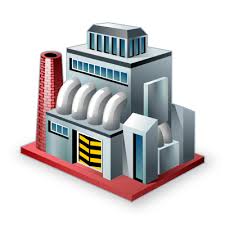 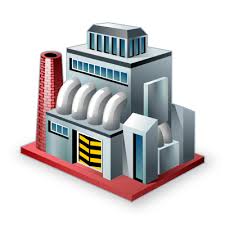 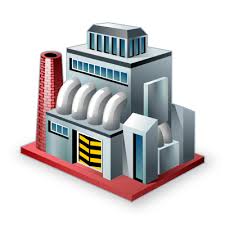 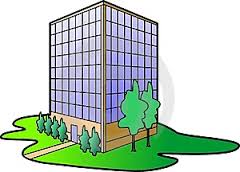 Solar PV
Üretim Tesisi
Depolama
Depolama
İletim Hattı
Depolama
Depolama
Yerel Kojenerasyon Tesisi
Ev
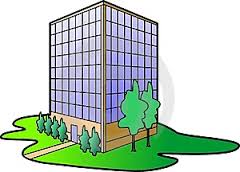 Dağıtım Hattı
Kojenerasyon Üniteli Evler
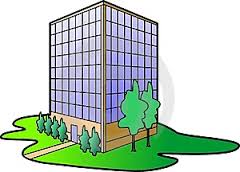 Rüzgar Santrali
Ticari Binalar
Fabrika
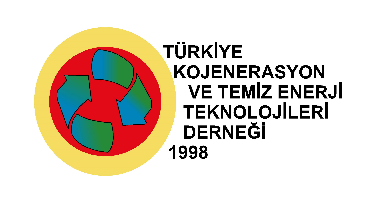 Source:www.cleantechnica.com
Yerinde Üretim’i Destekleyen Trendler
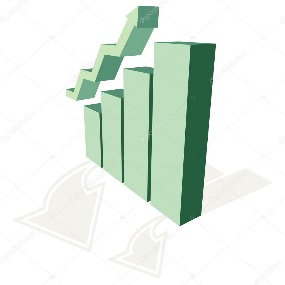 Yerinde üretim tesisleri ekonomik avantajları
Artan elektrik fiyatları ile birlikte değişen ekonomik faktörler
Alt yapı yetersizliği, şebeke büyütmelerindeki yetersizlik
Dağıtık üretim ile mikro şebekeler
Mevzuat etkileri,
Küresel CO2 emisyonu azaltım hedefleri
Yerinde Üretim ve yenilenebilir artışı
Sosyo-ekonomik sebepler, büyük santral yatırımlarına karşı tepkiler
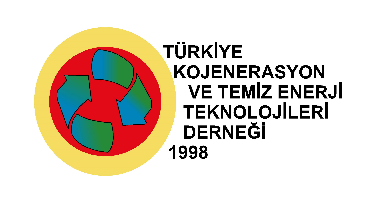 Yerinde üretimin talebi karşılaması
Source: Siemens AG
Mevzuatta Kilometre Taşları
6094

Kanun 5346’da 
değişiklik
5627

Enerji Verimliliği Kanunu
Lisanssız Elektrik Üretimine İlişkin Yönetmelik ve Tebliğ
Enerji Kaynaklarının ve Enerjinin Kullanımında Verimliliğin Artırılmasına Dair Yönetmelikte Değişiklik
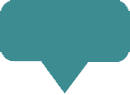 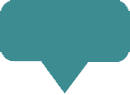 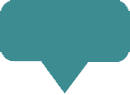 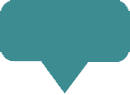 2002
2011
2013
2014
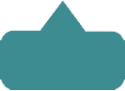 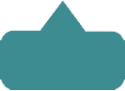 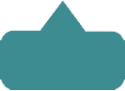 2005
2013
2014
5346

Yenilenebilir Enerji Kaynaklarının Kullanımına İlişkin Kanun
6446

Elektrik Piyasası Kanunu
Elektrik Piyasası Bağlantı ve Sistem Kullanım Yönetmeliği
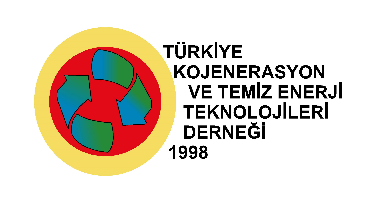 Trijenerasyon Sistemi Nedir?
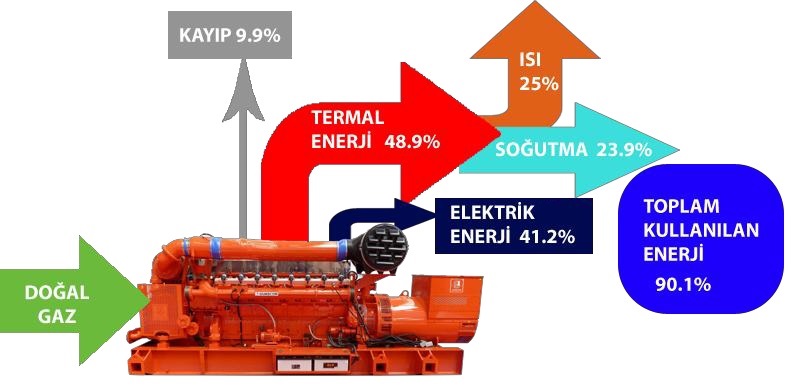 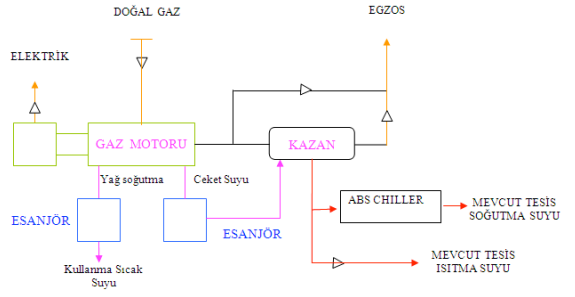 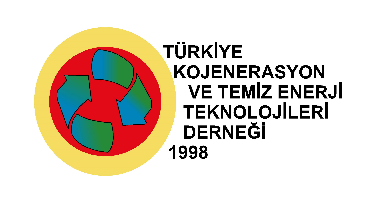 Kojenerasyon Sistem Teknolojileri
4
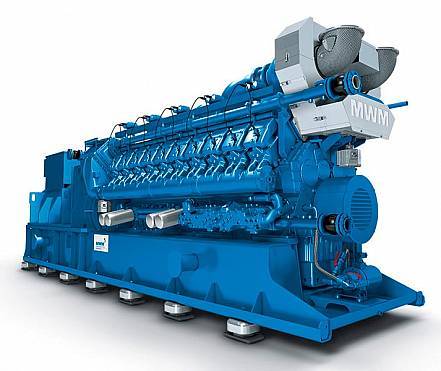 1
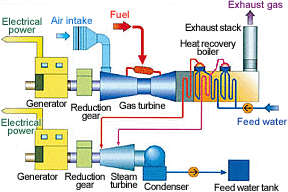 Ana Ekipman
1- Gaz Motoru 
2- Gaz Türbini 
3- Buhar Türbini

Yan Ekipmanlar
4- Atık Isı Buhar veya Sıcak Su Kazanı
5- Absorpsiyonlu Chiller

Ölçüm Ekipmanları* 
Elektrik Sayacı
Kalorimetreler (Hem Isıtma, hem soğutma hatları için)
Buhar Sayacı 
*Tümünde alım-satımda kullanılabilir sertifikası bulunmaktadır.
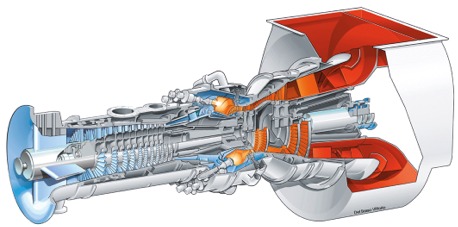 2
5
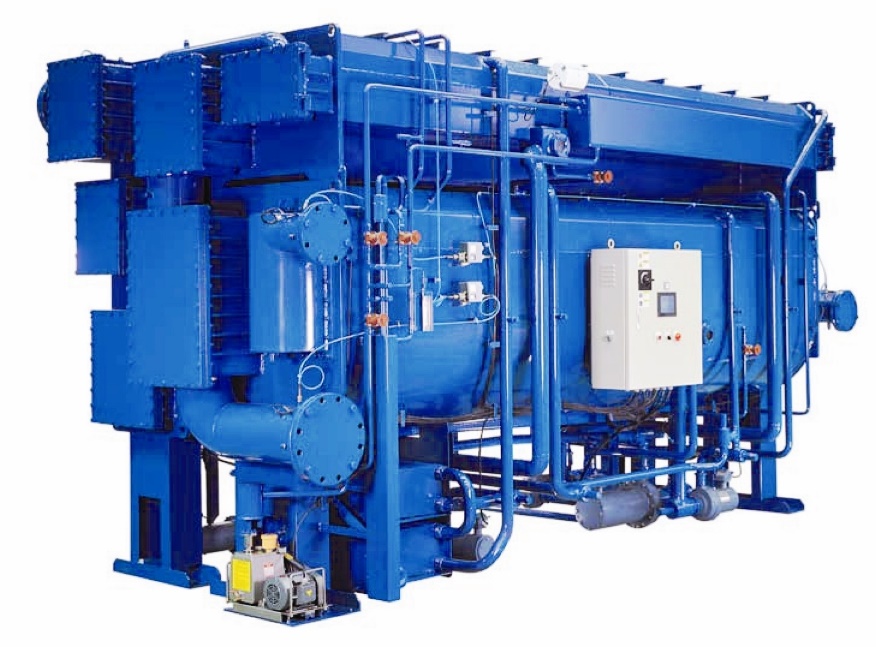 3
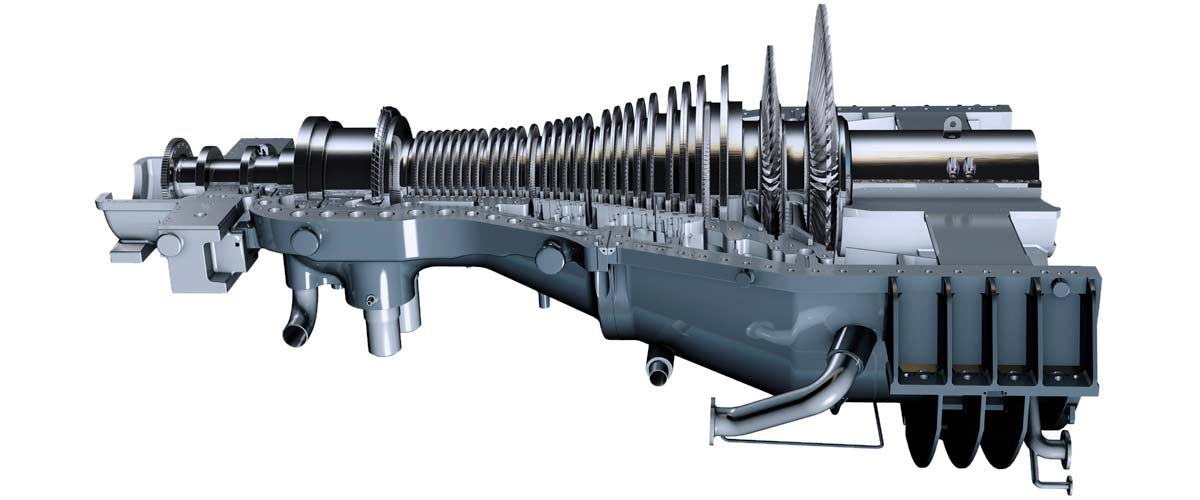 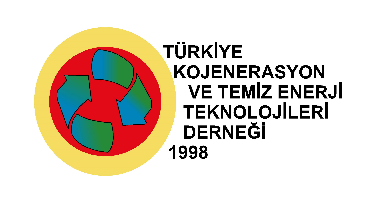 Kojenerasyon Sistemleri Neden Verimlidir?
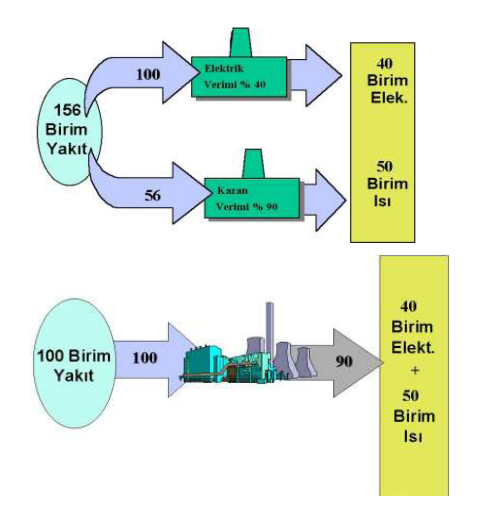 Elektrik ve ısının ayrı ayrı üretilmesi halinde toplamda 90 birimlik enerji üretimi için 156 birim yakıt harcanırken, birlikte üretilmesi halinde 100 birim yakıt harcandığı gösterilmiştir. Bu durumda aynı enerjinin üretimi için %36 oranında yakıttan tasarruf sağlanmaktadır. 

Bunun da temel sebebi, iletim hatları kayıpları, enerji dönüşümlerinden oluşan verim kayıplarıdır. 

Kojenerasyon/Trijenerasyon sistemleri yerinde tüketimi sağladığı için verimleri yüksektir.
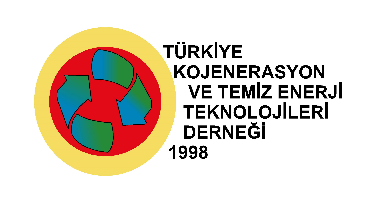 Neden Kojenerasyon/Trijenerasyon?
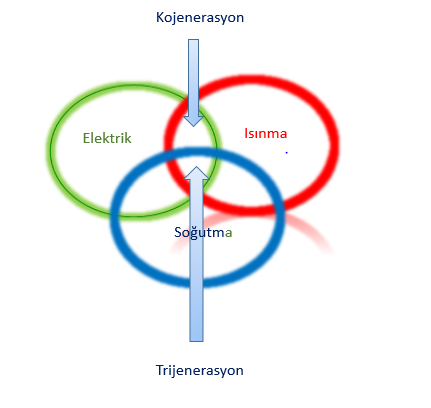 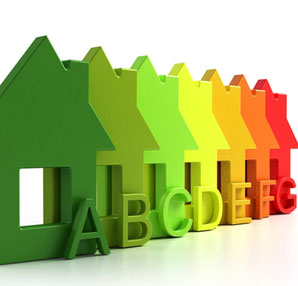 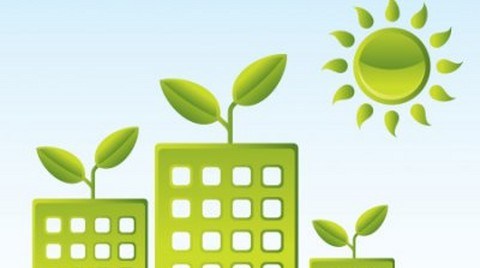 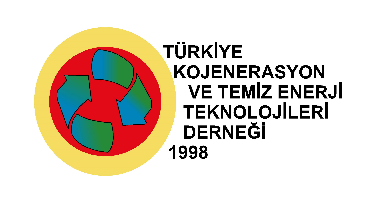 İş Modeli Uygulaması
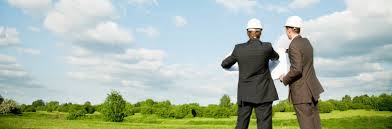 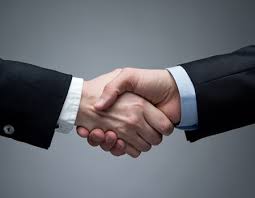 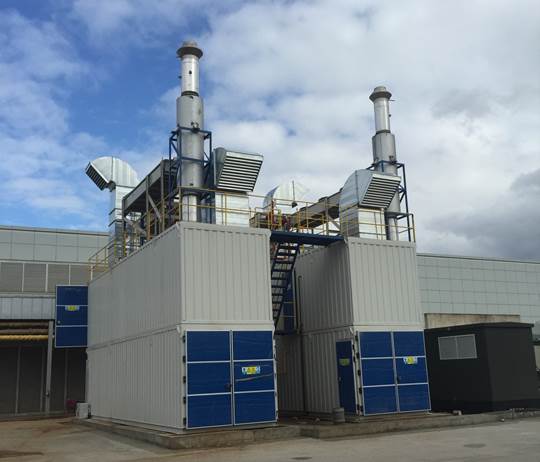 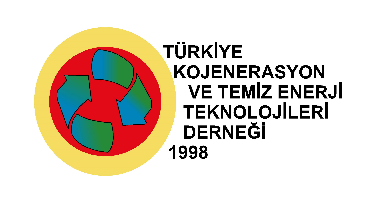 PROJE SÜREÇLERİ
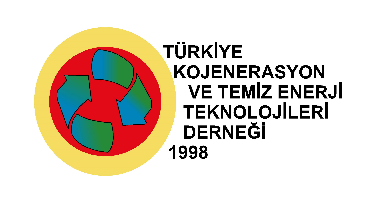 1-4 Ay
4 Ay 
(1+3 Ay)
9-12 Ay
1 Ay
1-4 Ay
4 Ay 
(1+3 Ay)
1 Ay
Örnek Proje
Sabancı Üniversitesi Kojenerasyon+Güneş Projesi
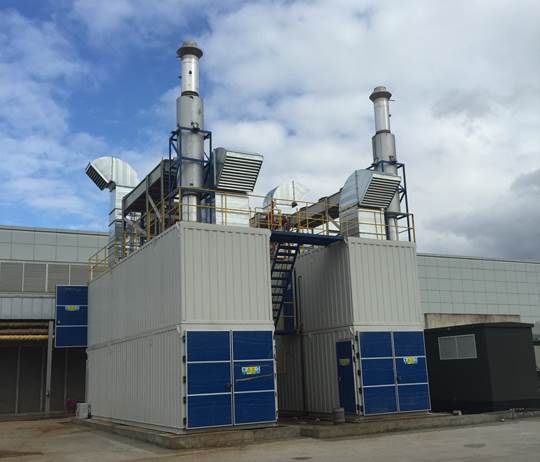 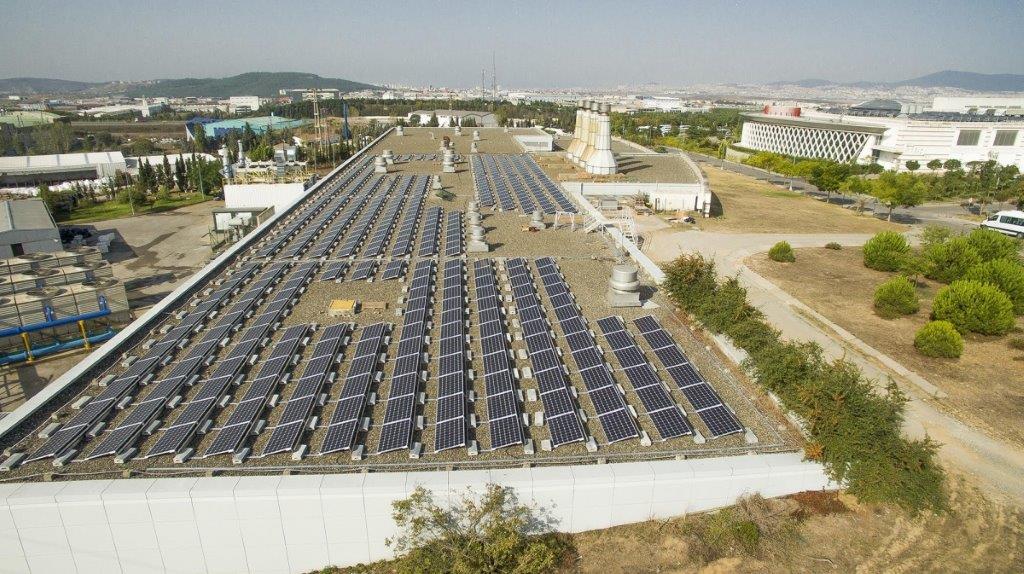 Gizli
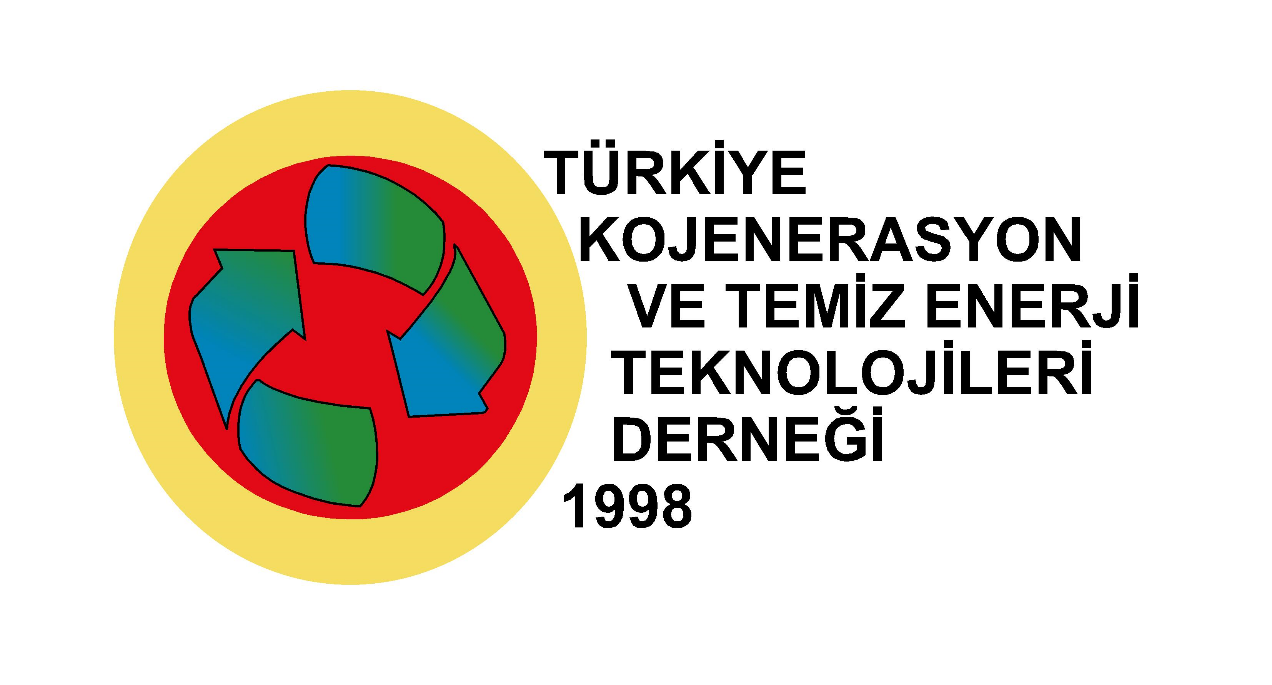 TEŞEKKÜRLER
İletişim için
Sarper Saraçoğlu
0.530.977.70.91

www.enerjisa.com.tr